Saint Pierre et  Miquelon
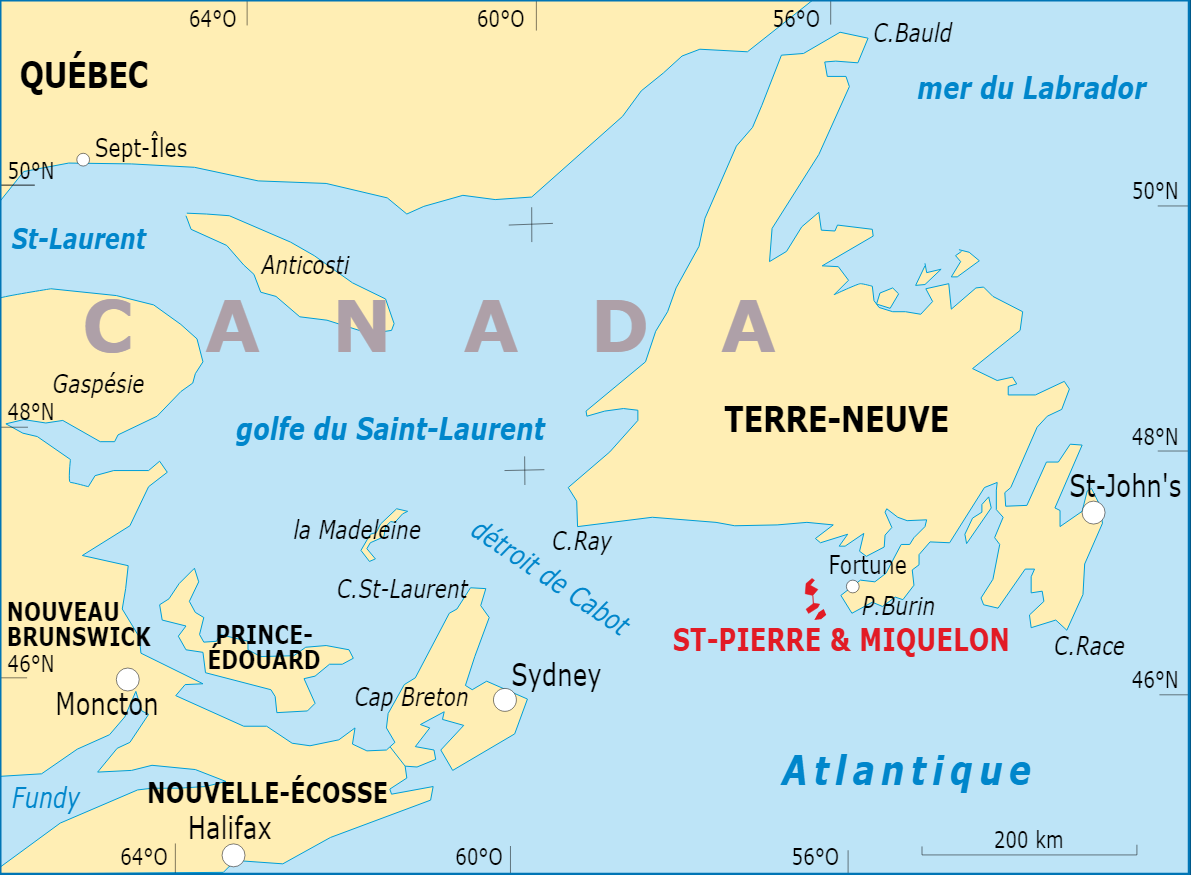 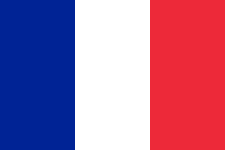 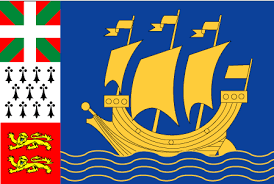 La Situation géographique
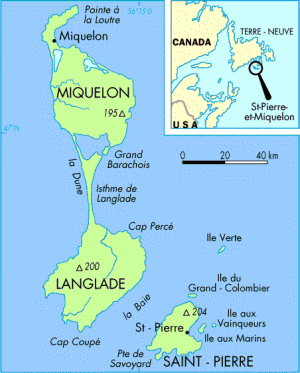 Saint Pierre et Miquelon
est une collectivité d'outre mer
française, située dans l'océan
Atlantique et proche du
Canada et à 4271 km de Paris
La Situation géographique suite
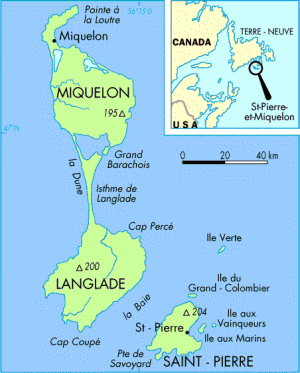 Saint Pierre (25 km²) est une île au sud de l'archipel
Miquelon-Langlade (216 km²) est une île plus au nord.
Il y a 6 km entre les deux îles.
Au total, c'est un archipel de huit îles.
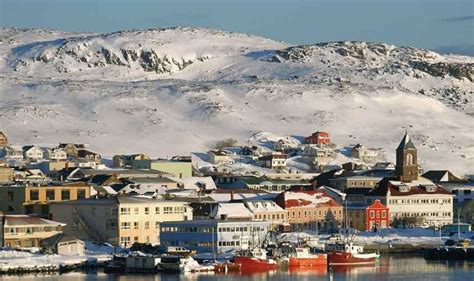 Le Climat
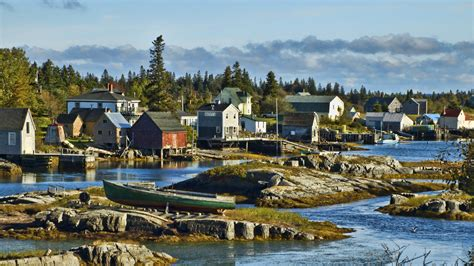 Le  climat de l’archipel est très humide et venteux .
Les hivers sont longs et rigoureux.
Le printemps et le début de l’été sont brumeux et frais.
La fin de l’été et le début de l’automne sont ensoleillés
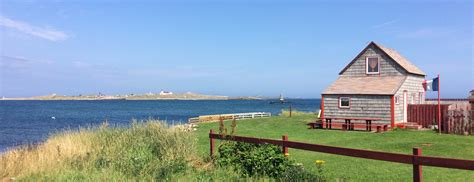 Le relief
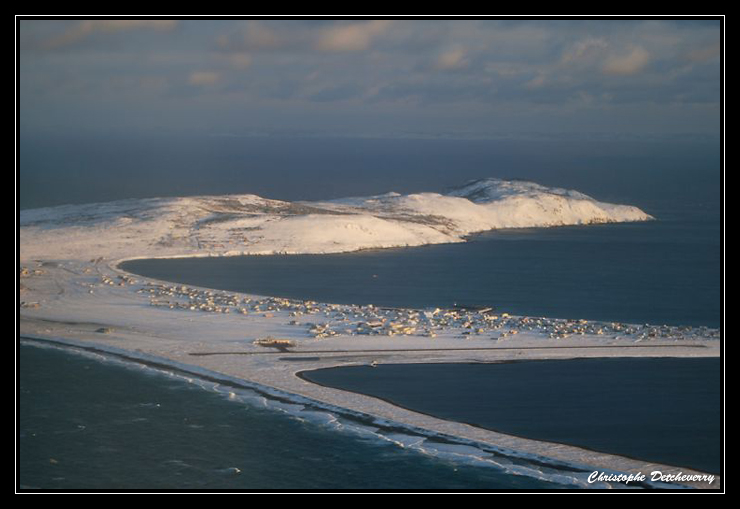 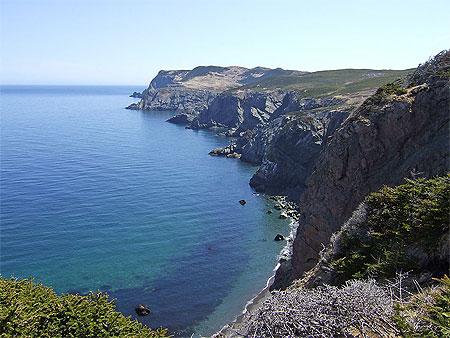 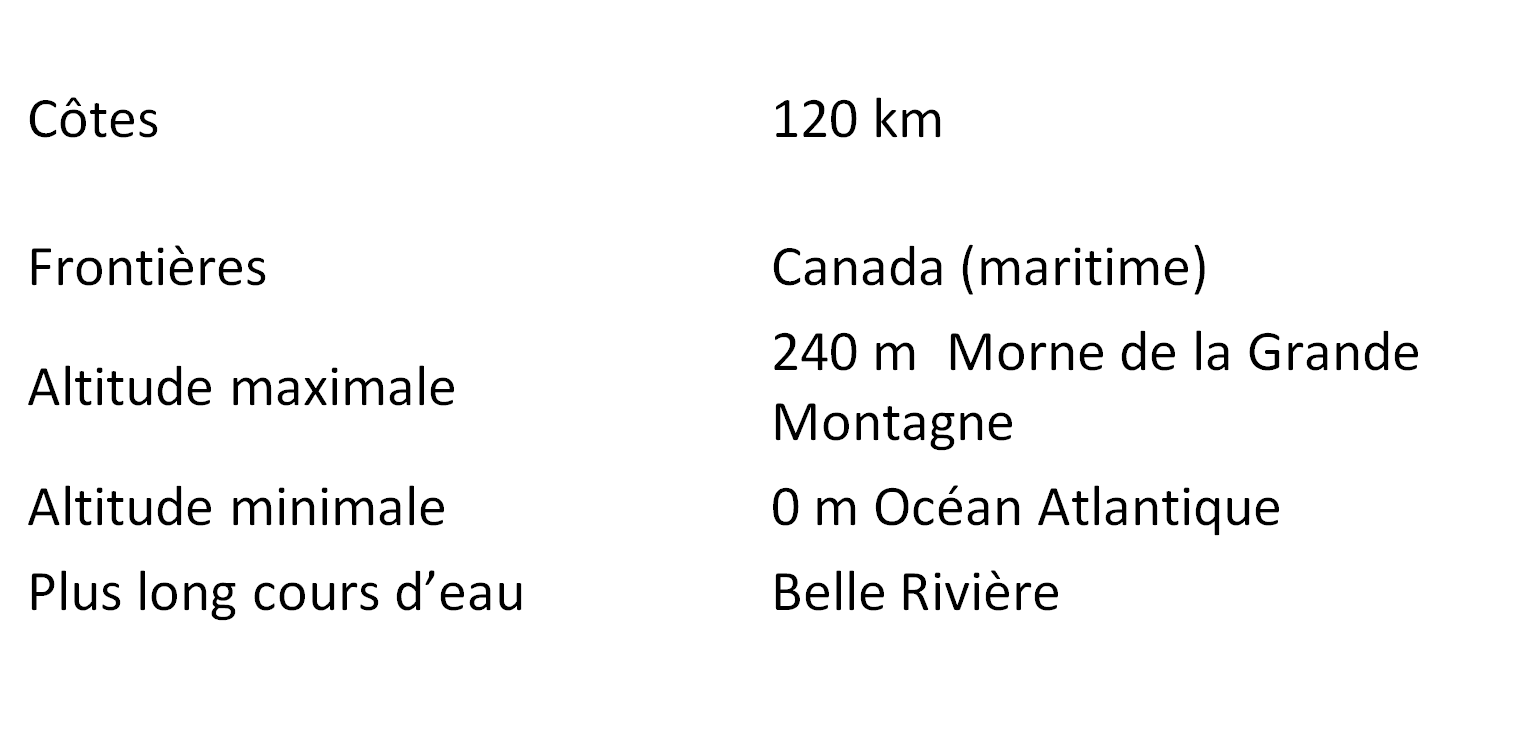 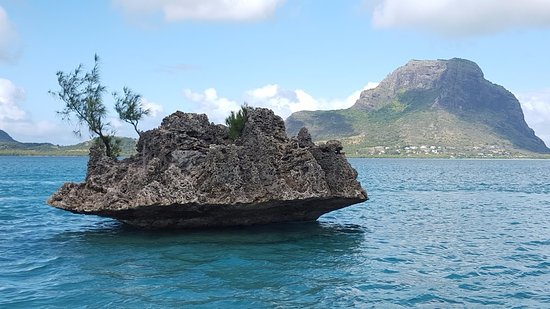 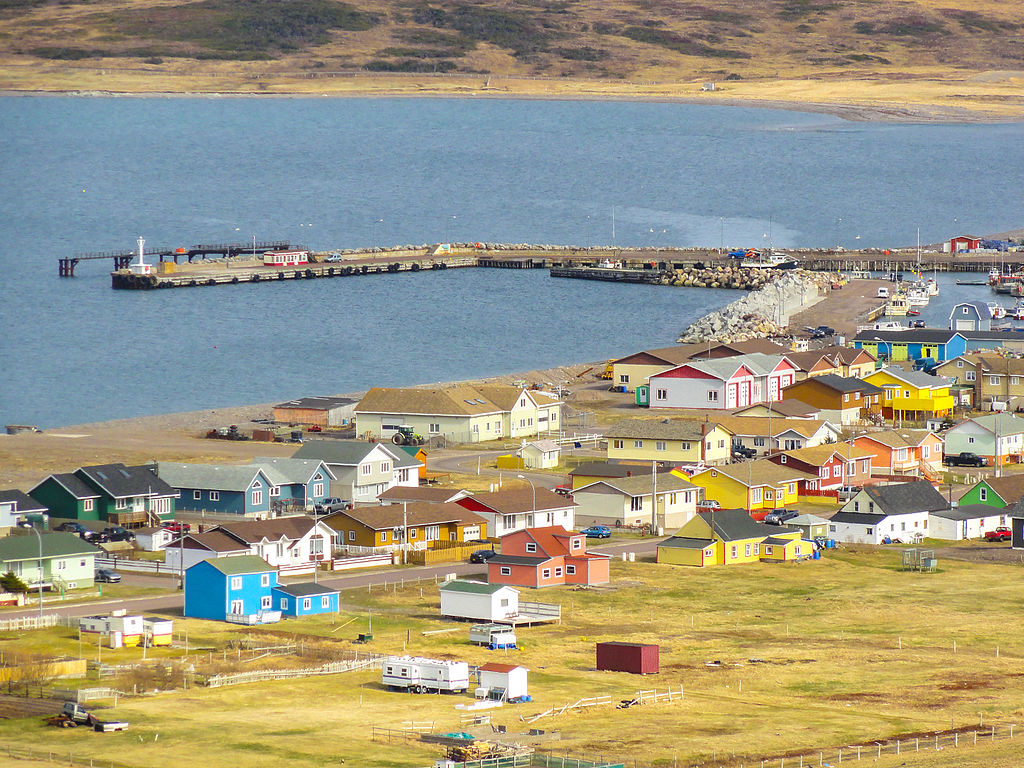 Les habitants....et activités économiques
6057  habitants  en 2014
     5430 h  à Saint Pierre
     627 h à Miquelon
Pêche
Tourisme
Pétrole
Agriculture (sous serres)
Pays BasqueBretagne
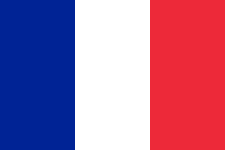 LE DRAPEAU
Normandie
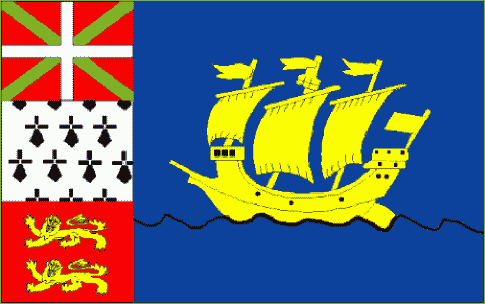 La grande Hermine, navire de Jacques Cartier1536
La Monnaie
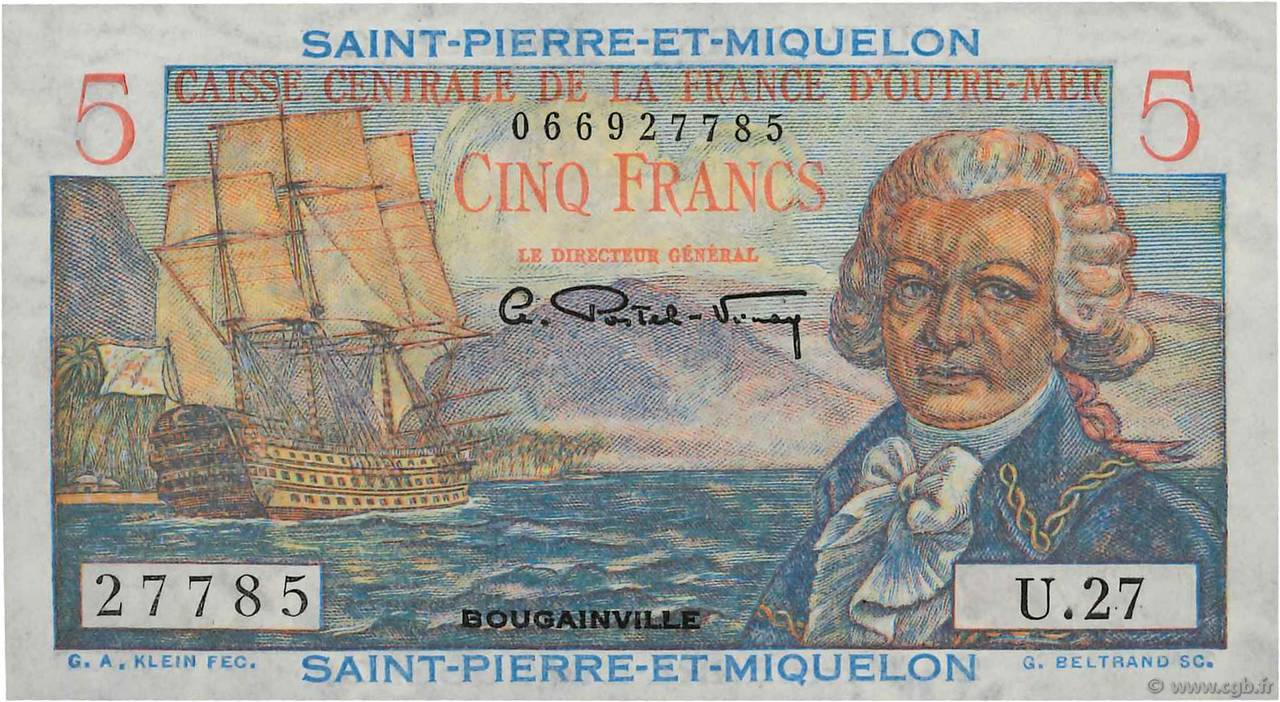 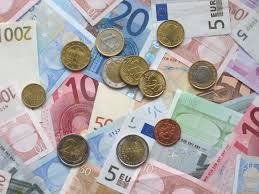 Gouvernement
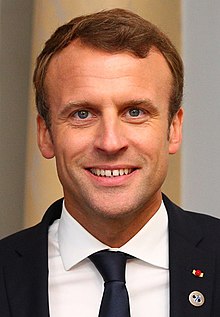 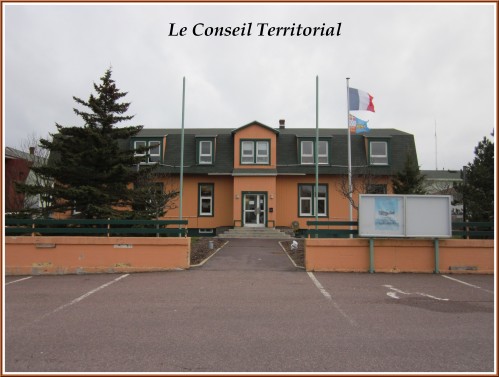 Le conseil territorial de Saint-Pierre-et-Miquelon est l'assemblée  qui gère la vie des habitants de cet archipel.
Il est constitué de 19 conseillers élus pour cinq ans.
Spécialités culinaires  et curiosités touristiques
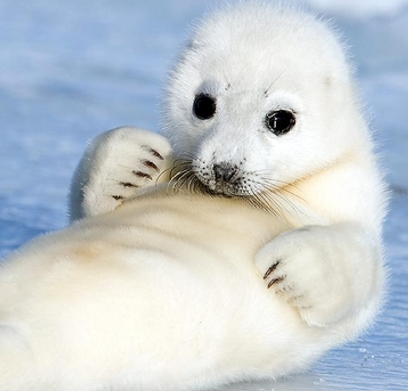 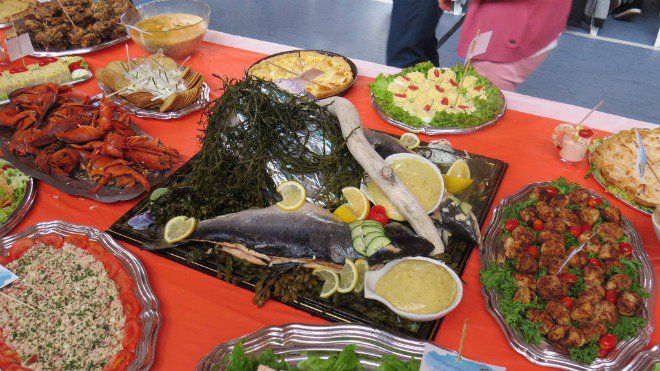 Produits frais de la mer tels que le homard, le crabe des neiges, le cabillaud et les moules.
De nombreux plats sont préparés à base de morue, comme la soupe de raquette, les boulettes de morue ou encore la morue farcie.
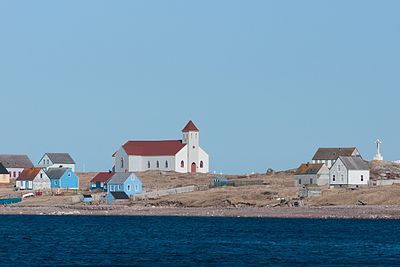 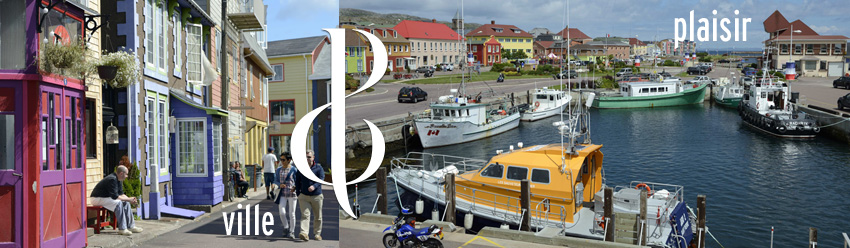 Ile aux marins
Ville de Saint Pierre
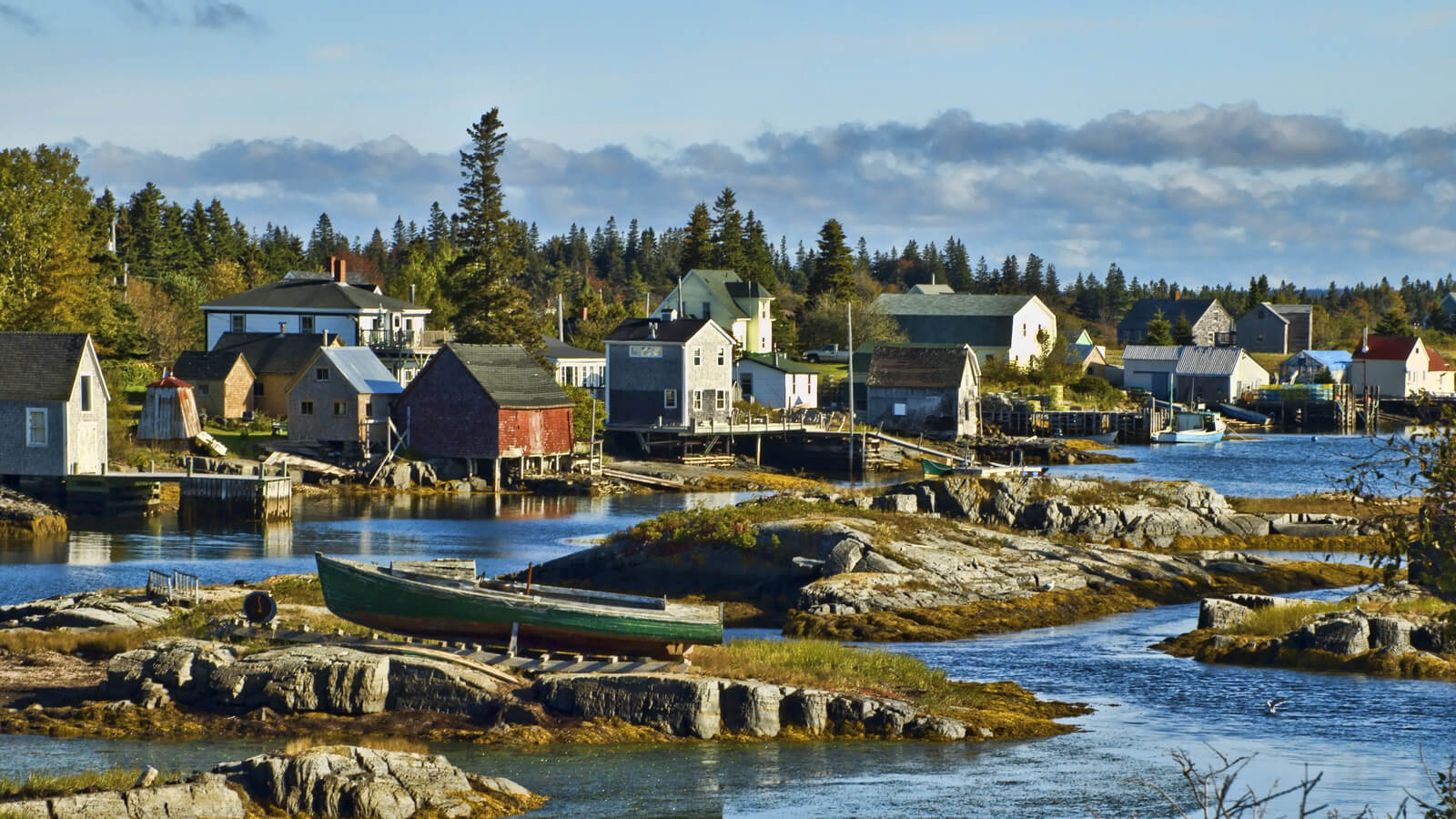 Saint Pierre et Miquelon
Langues parlées
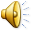 Français (langue officielle)
Anglais
Mais aussi Breton, Normand et Basque !
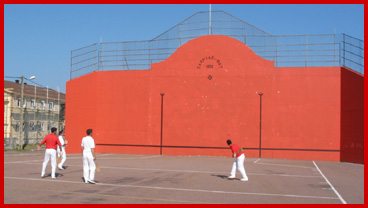 Quelques mots ou expressions locales :
-Barachois: petit port naturel-Couline : une petite ruelle-Montagne : mot synonyme de terrain inculte-Bouillée : Petite forêt
Benjamin, Nathan Charvier, Nathan Calligaro
    et la complicité de Sébastien et Jean-Luc